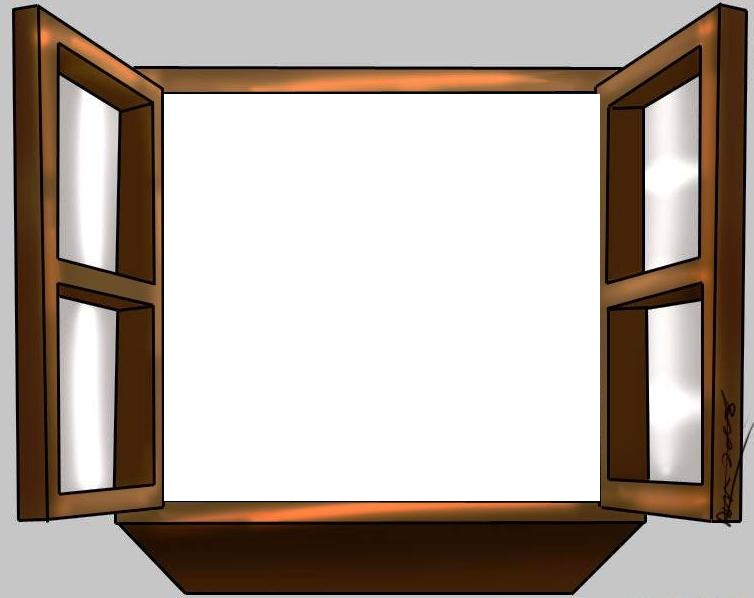 Интегрированное занятие в средней группе «Зимушка-зима»
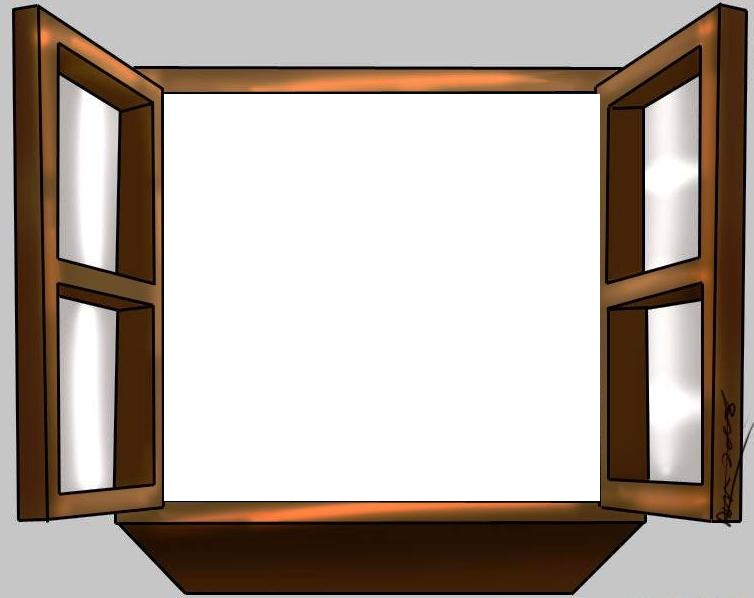 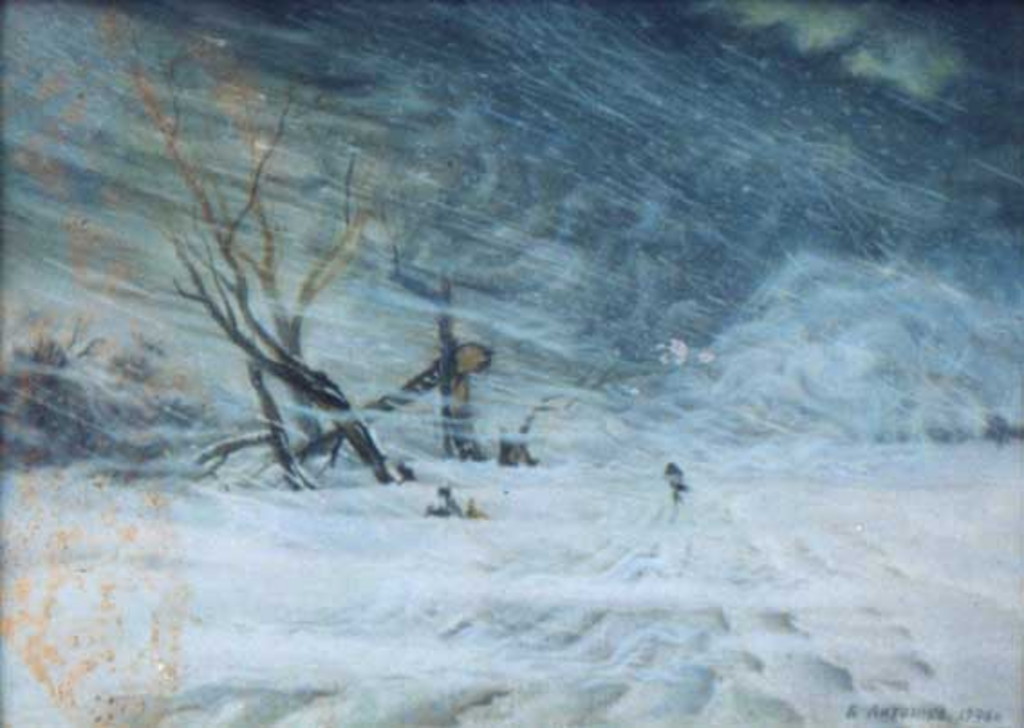 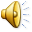 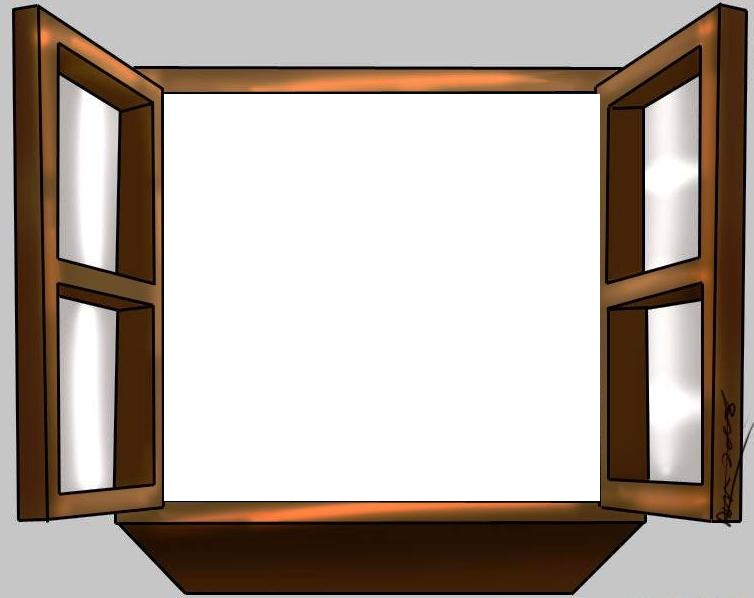 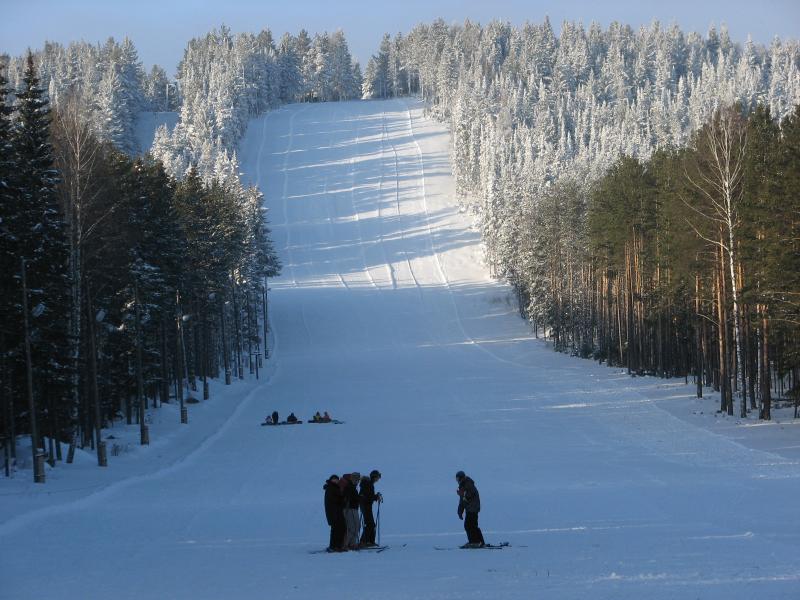 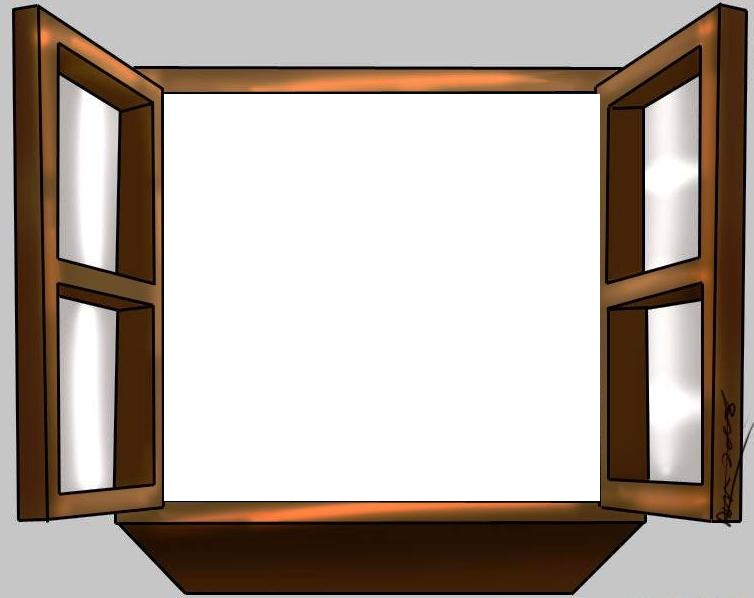 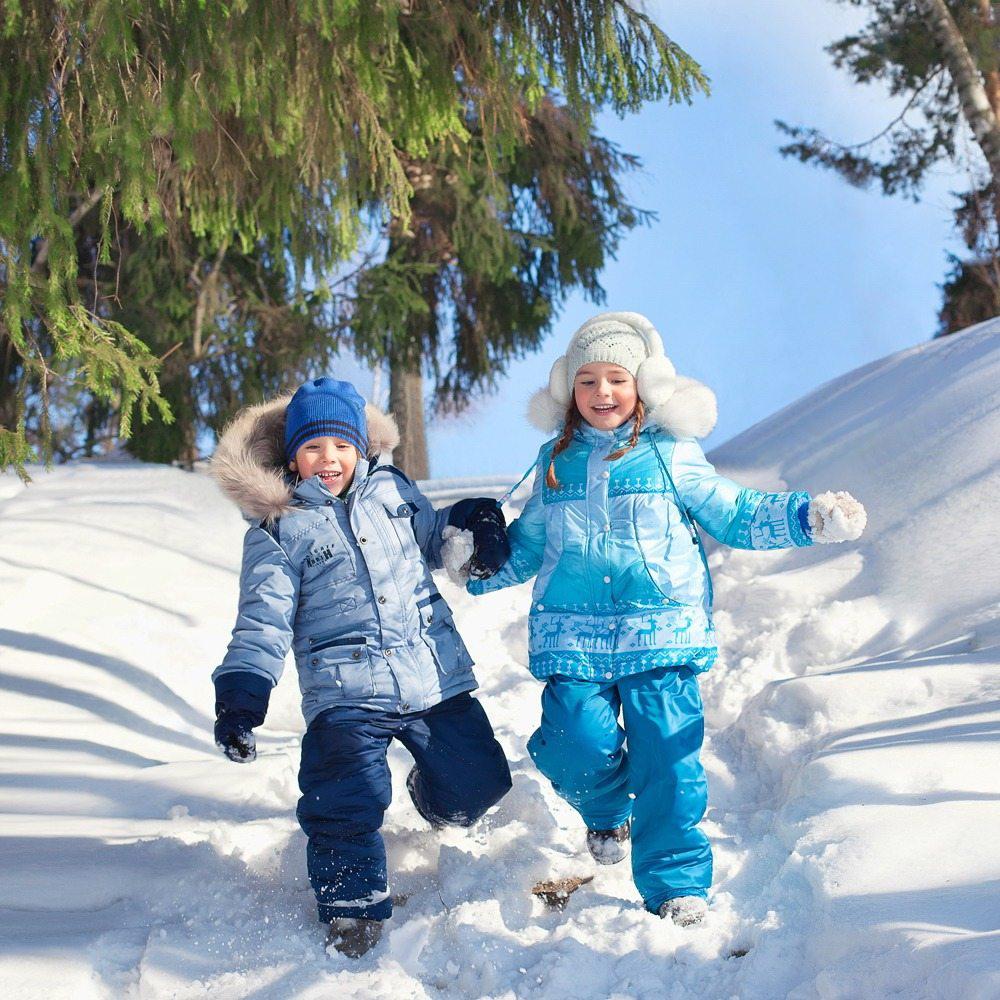 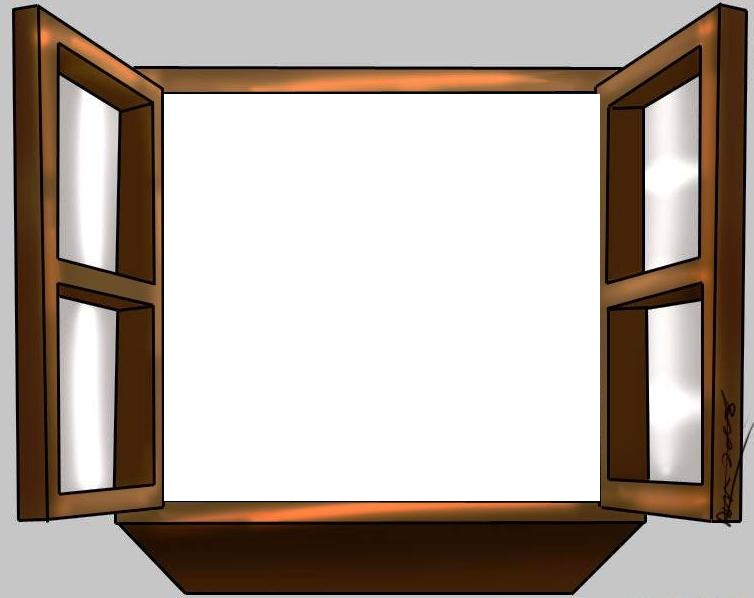 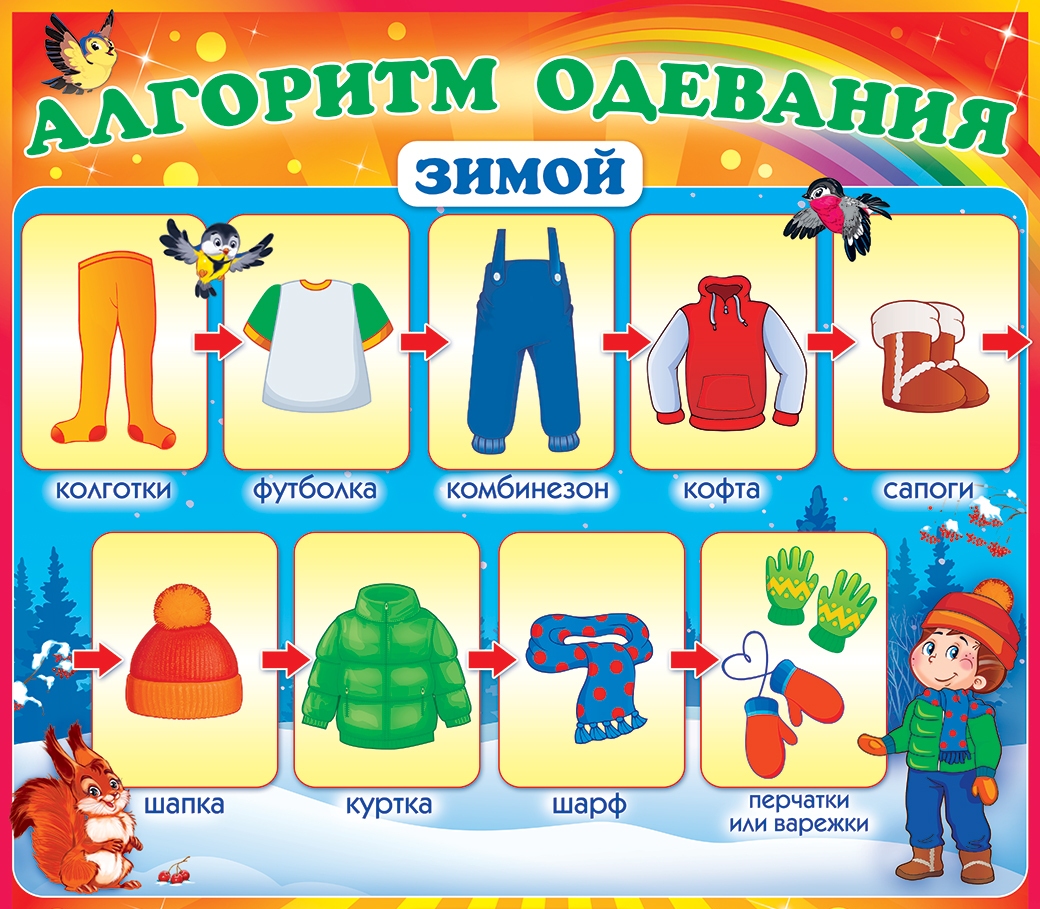 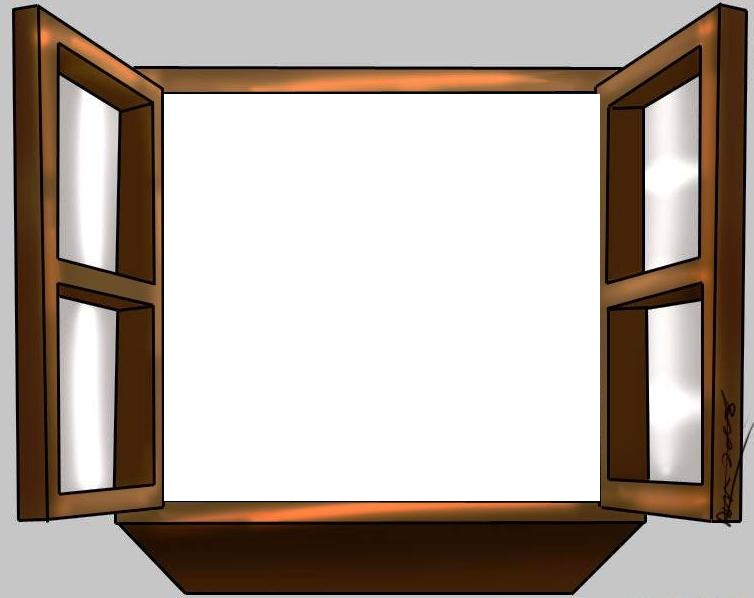 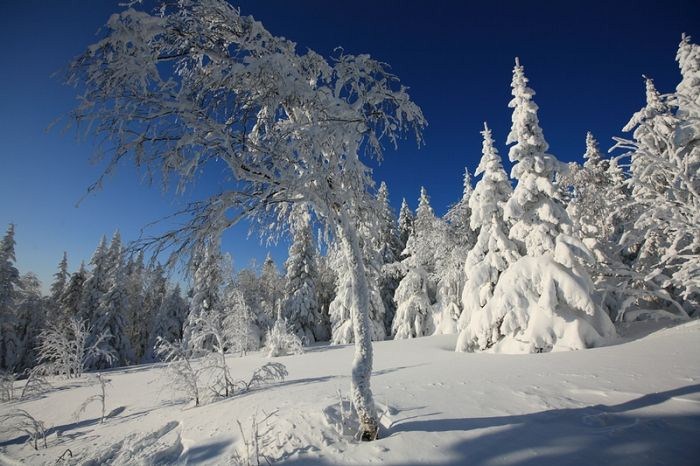 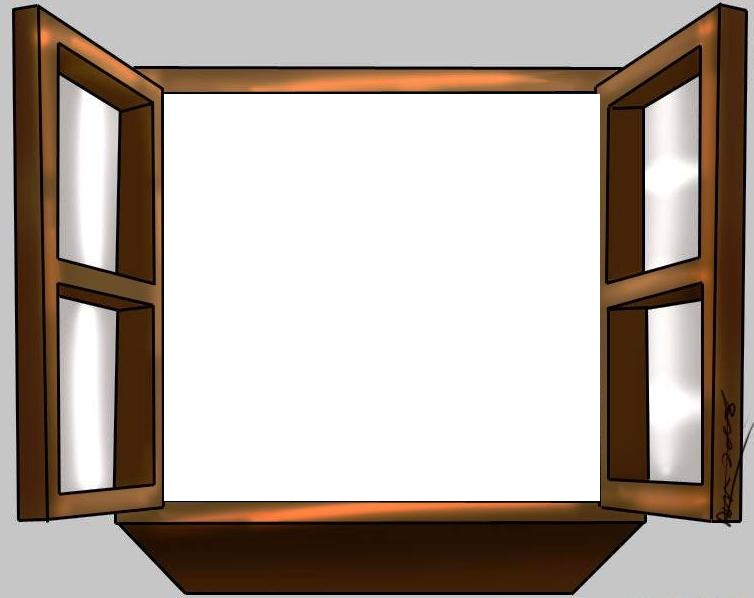 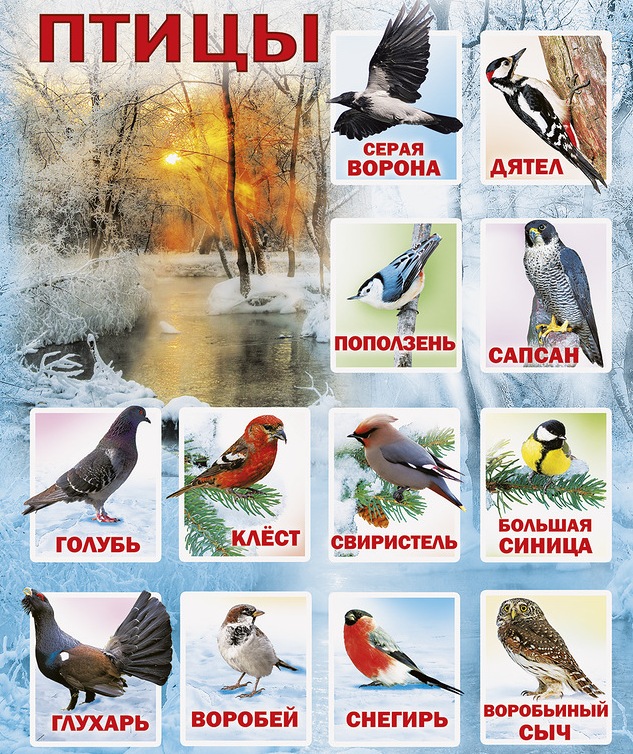 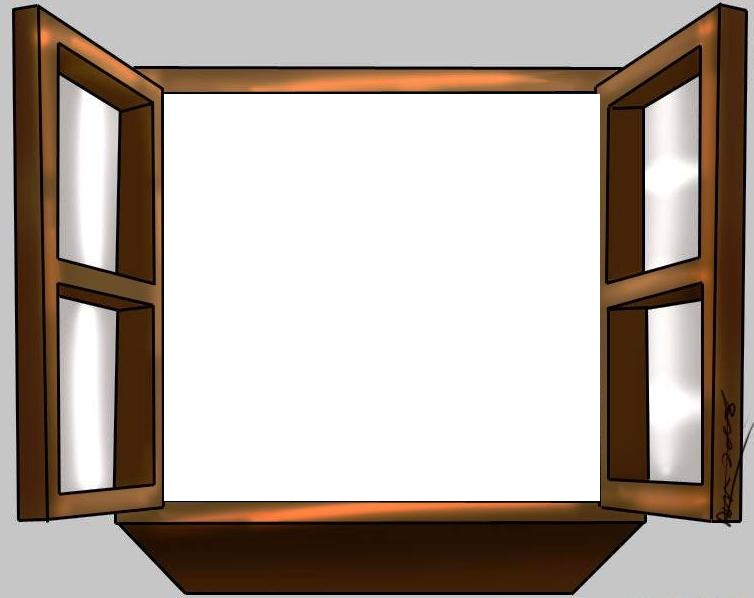 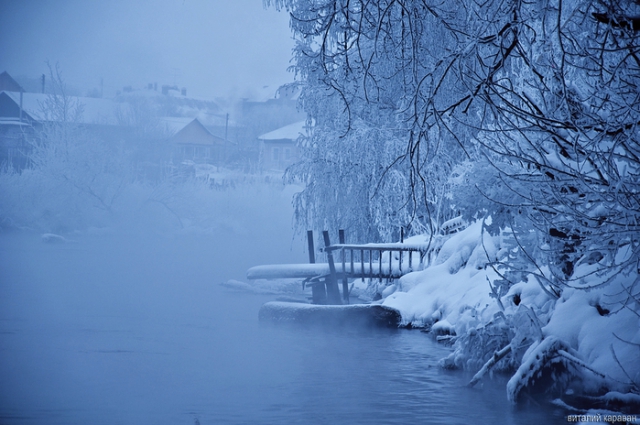 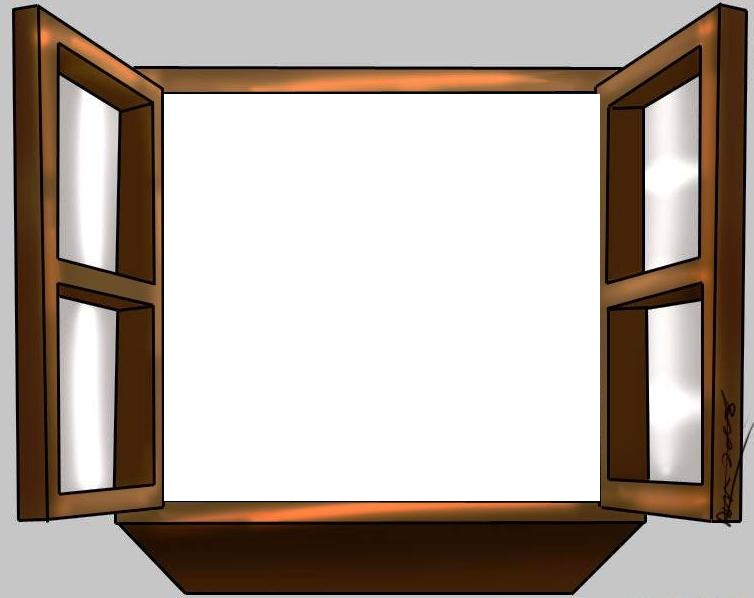 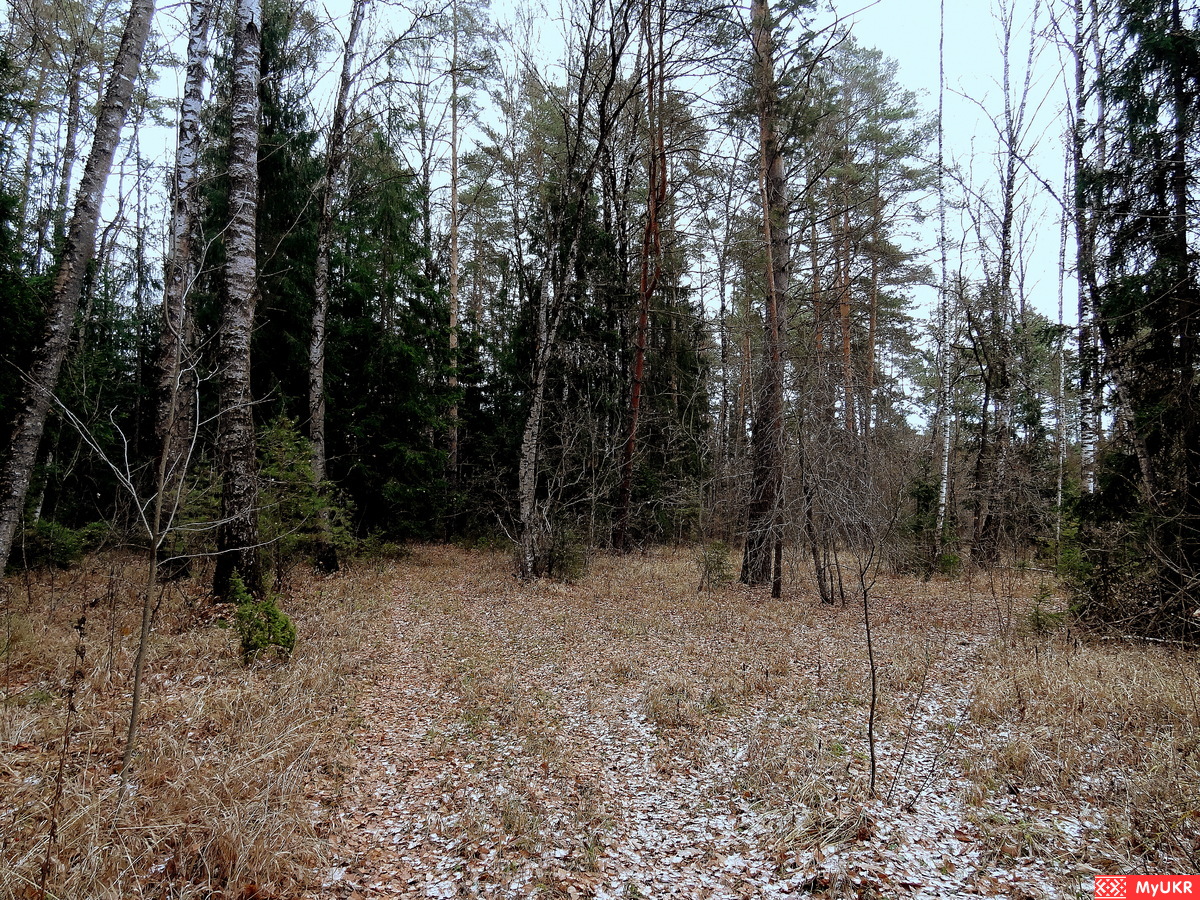 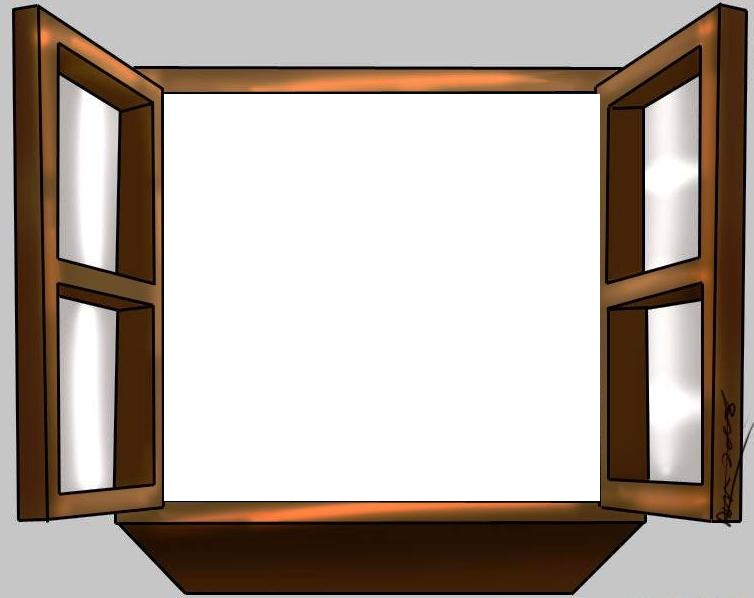 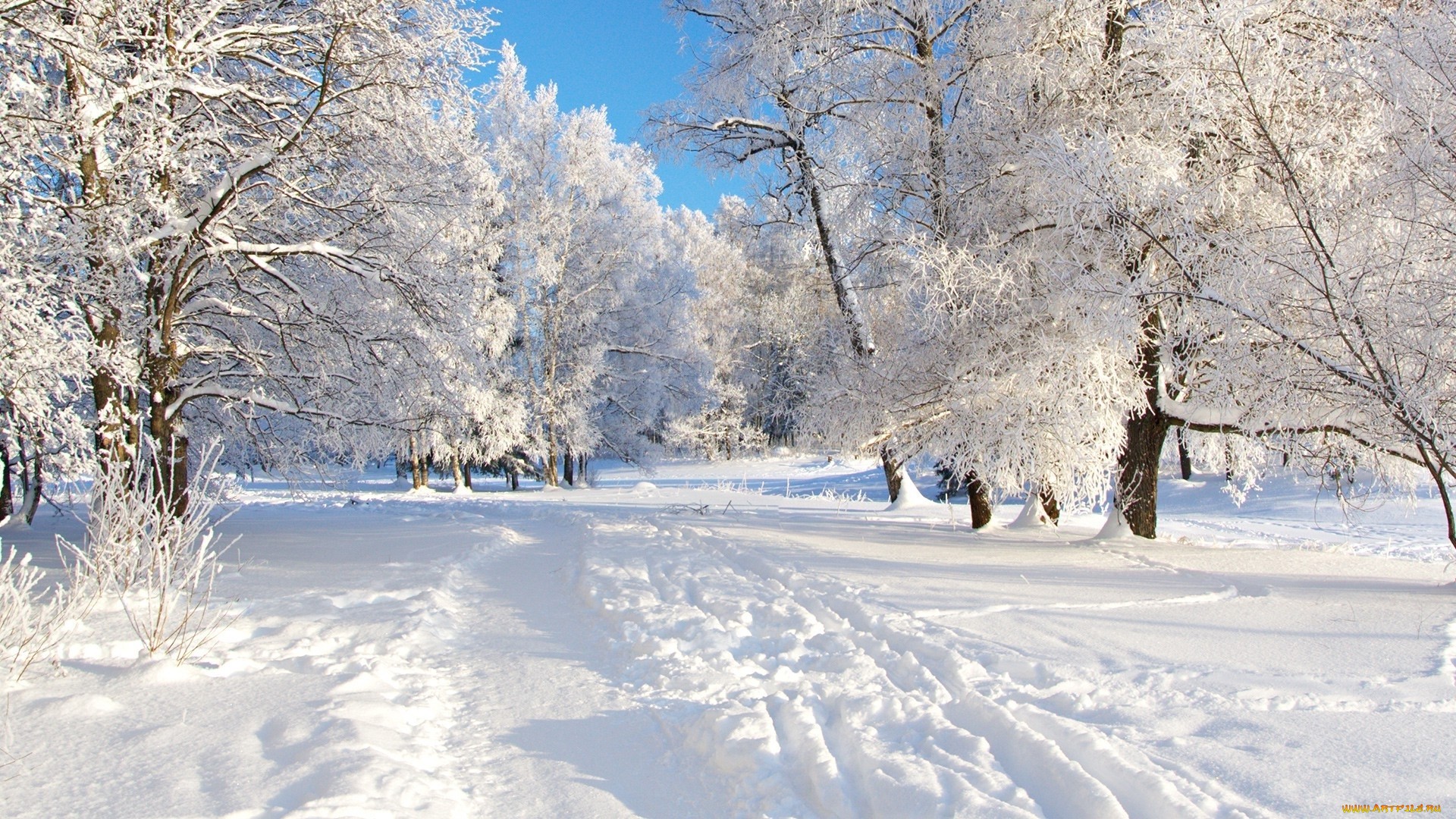